FEDERACIóN DEL VOLEIBOL ARGENTINO

KINDER JOY OF MOVING
Mientras estamos en casa jugamos para el equipo
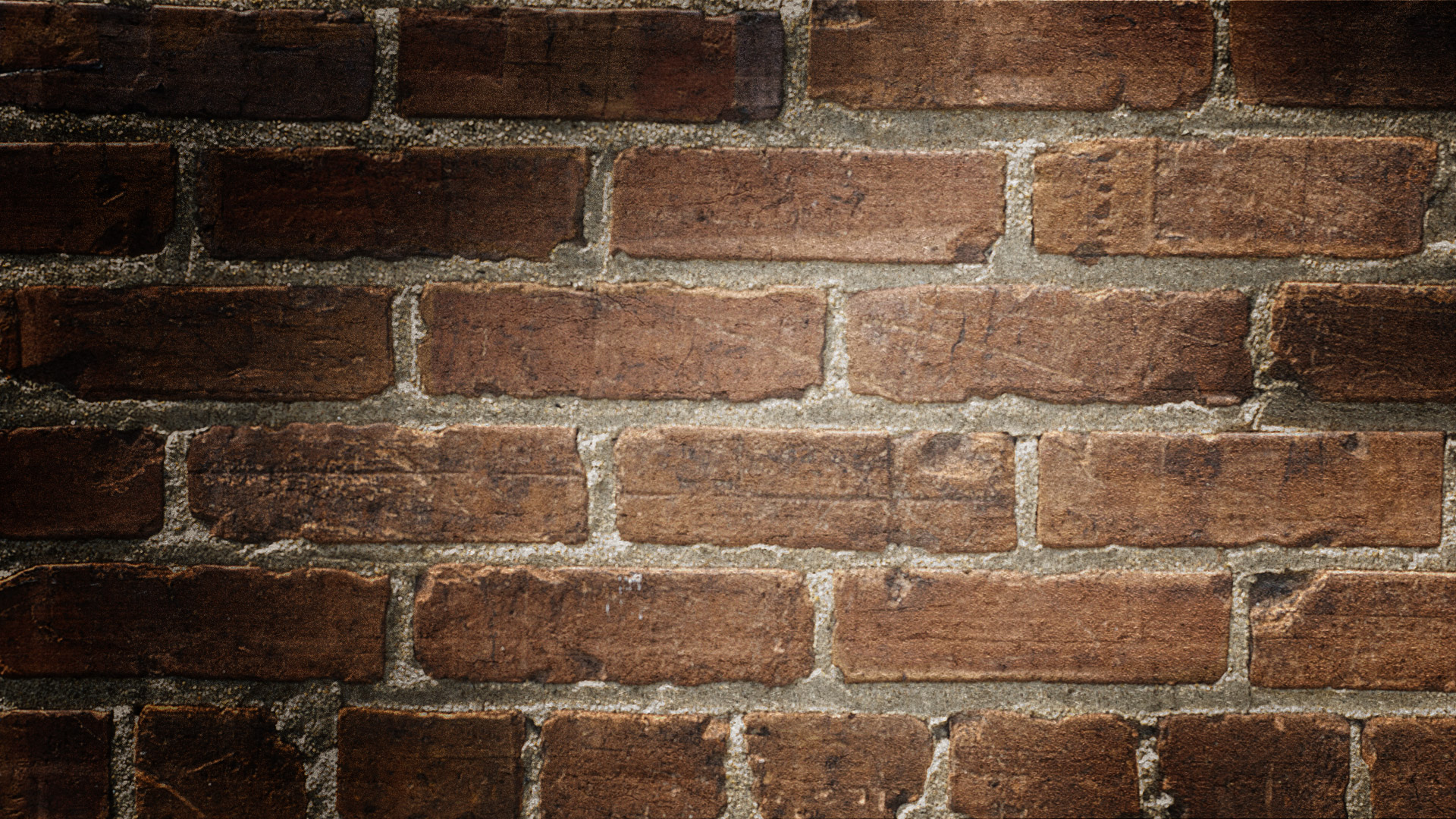 Propuesta
Tenes que imitar el desafío propuesto por Santiago Darraidou en su video
participá con tu equipo (mínimo 6 jugadores/jugadoras por video) realizando el desafío del “Zurdo” DESDE TU CASA. 
Edita los videos PARA PRESENTAR 1 (uno) POR EQUIPO, con las imágenes de mínimo 6 integrantes
Subilo a tu perfil o al perfil del equipo EN Instagram y etiquetá a @voley_FeVA y @KINDERJOYOFMOVINGAR (Condición fundamental en ambos instagrams)
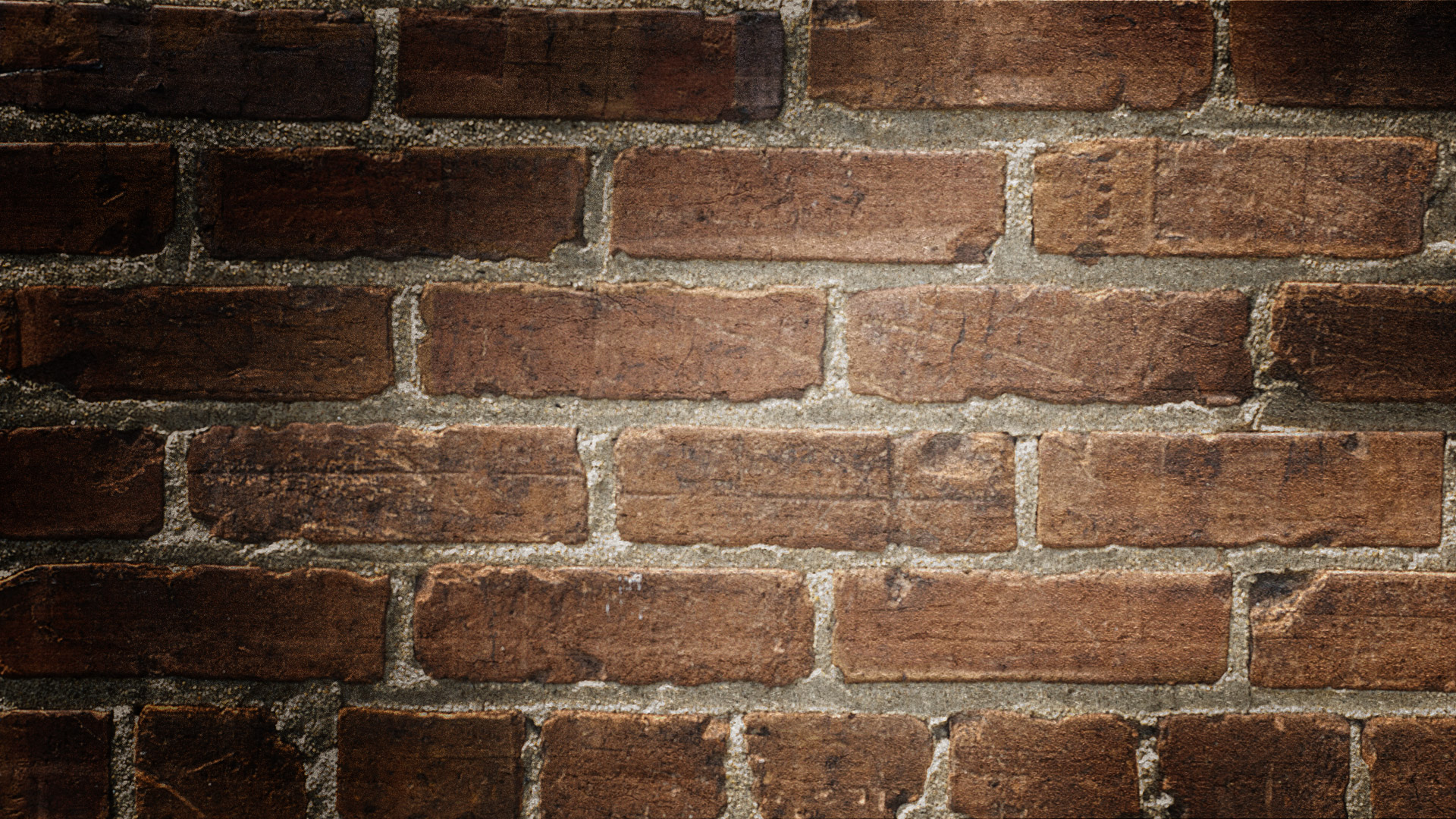 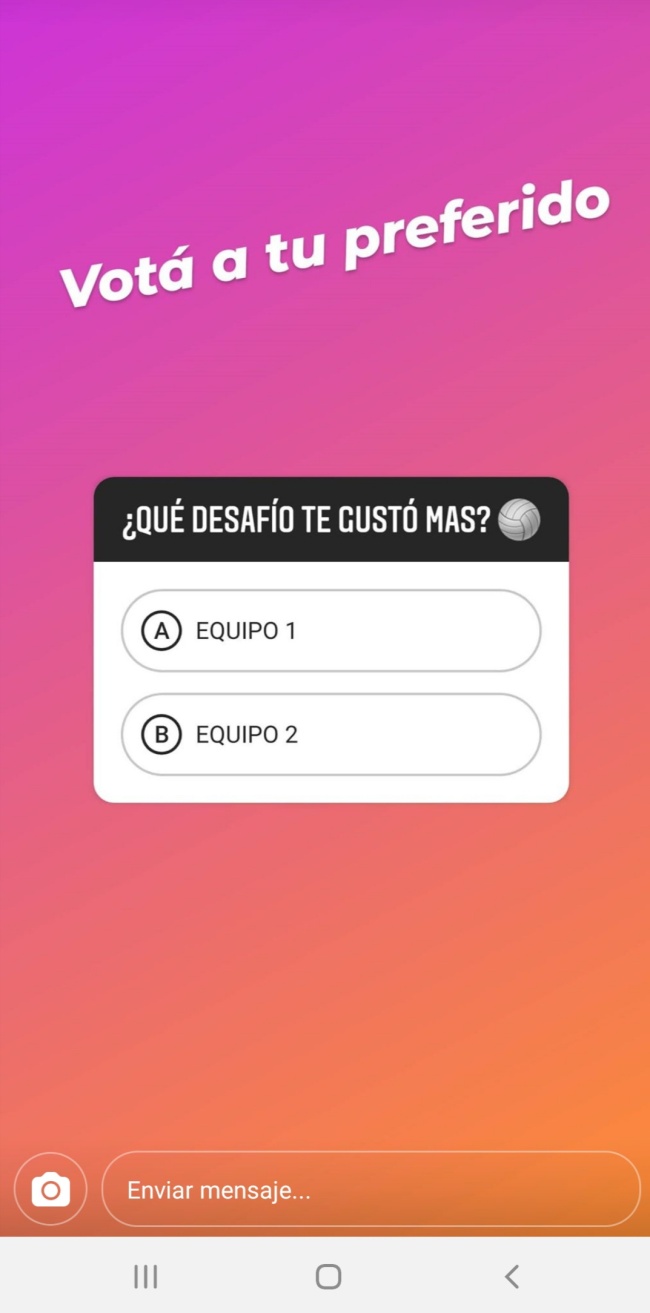 Propuesta
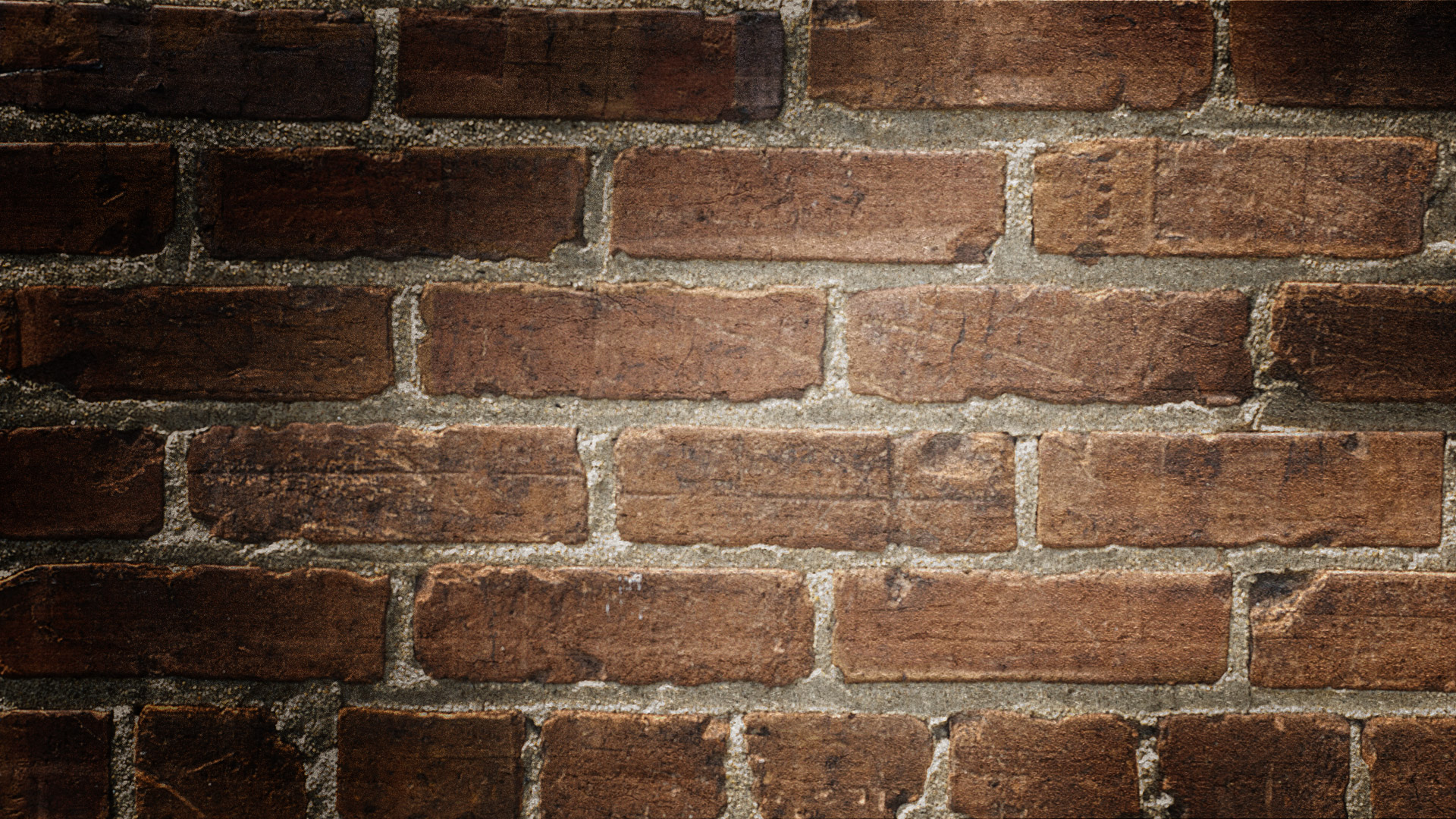 Sistema de Competencia
Los videos competirán de la siguiente manera:

Serán agrupados por orden alfabético nombre del equipo 1 vs 1.  POSTERIOR A LA FECHA LIMITE DE RECEPCION DE VIDEOS

Llave de competencia según cantidad de participantes

Se votará por Encuesta Historia de Instagram 1 vs 1 hasta la definición
 
INCENTIVÁ con tu equipo la participación y la votación
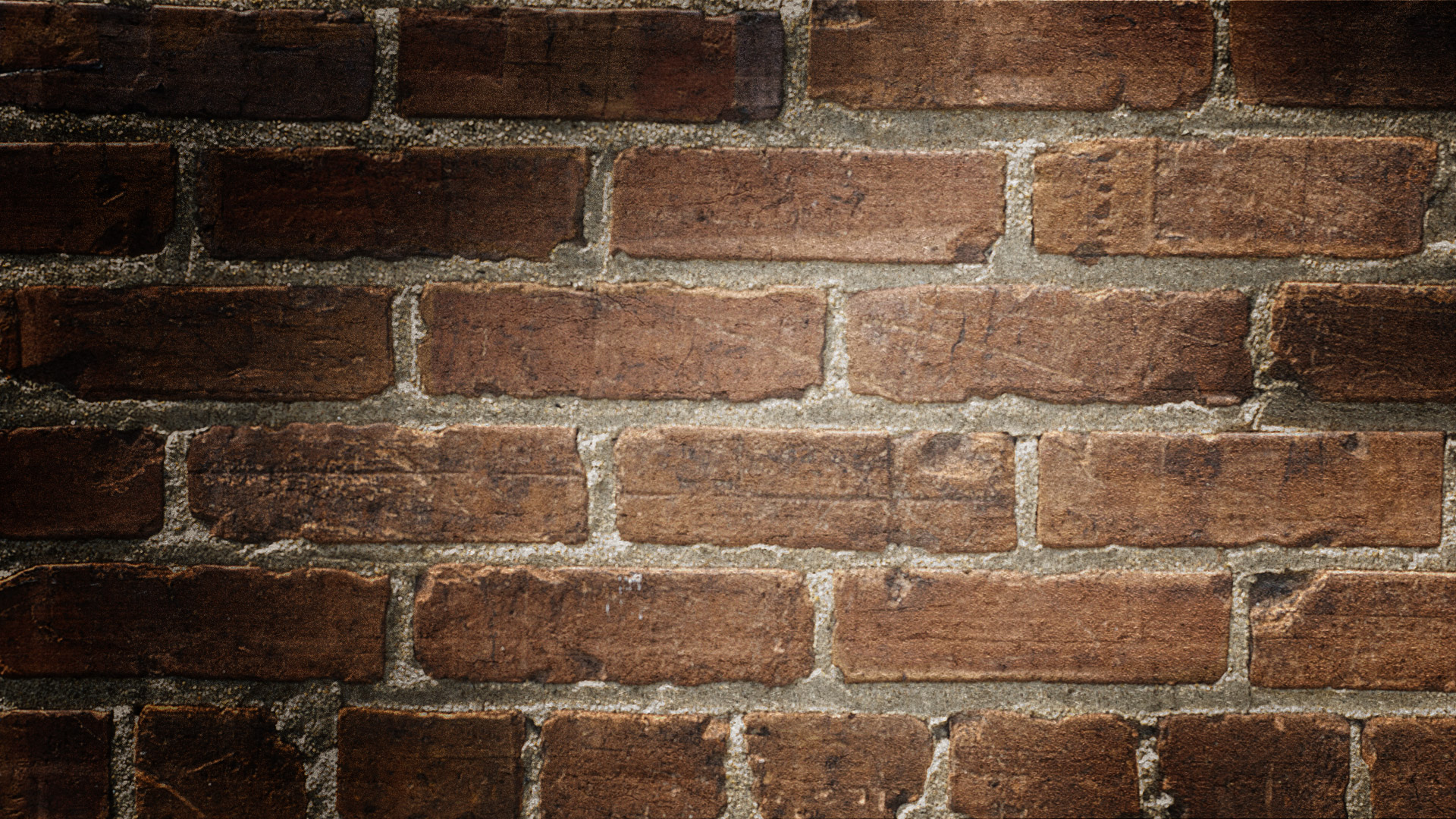 EL equipo GANADOR DE CADA DESAFíO  RECIBIRá MATERIALES DEPOrTIVOS PARA el CLUB!!! ESTáS LISTO PARA DESAFIAR al “zurdo” y jugar en equipo?